JEOPARDY
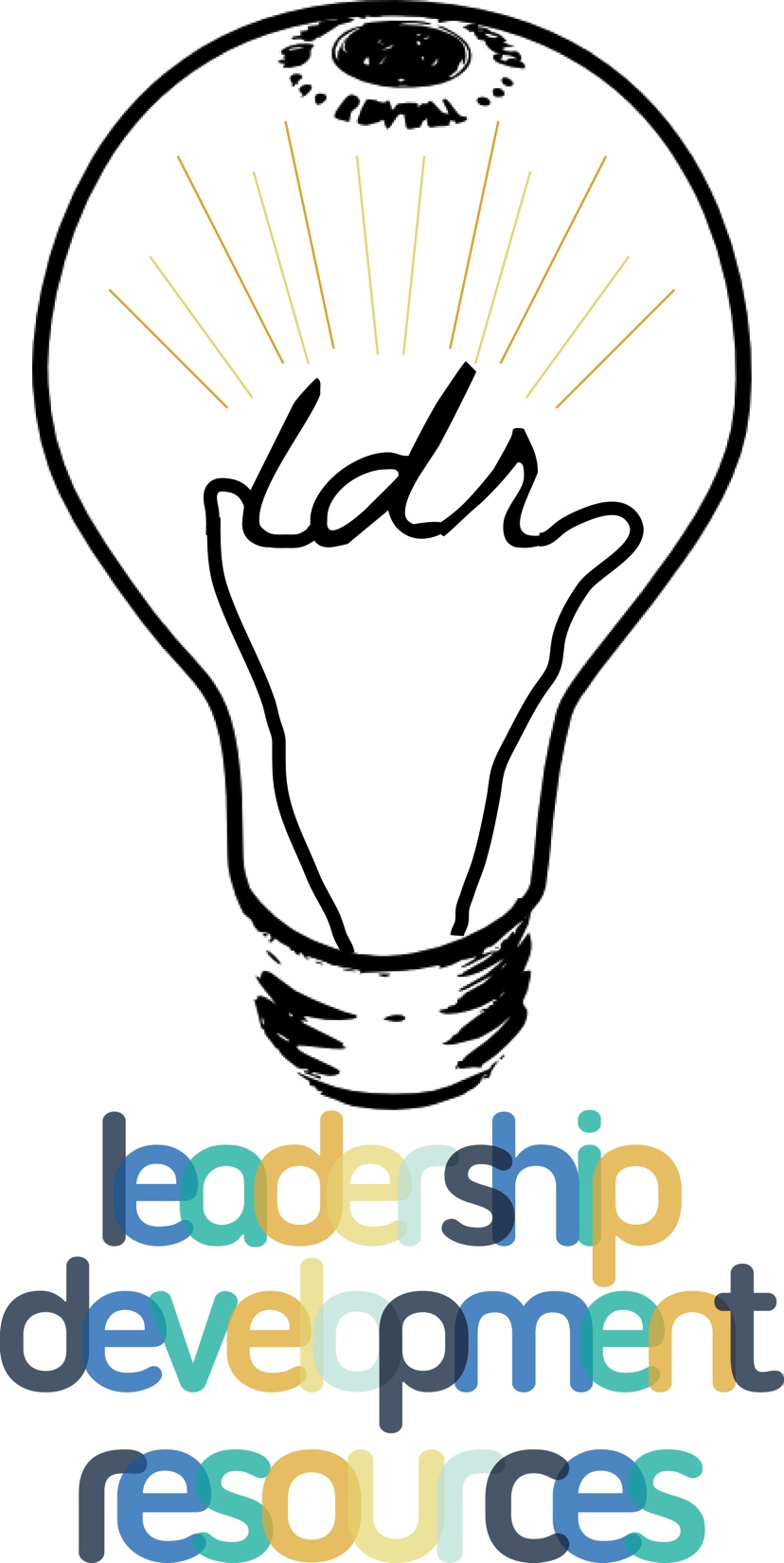 Hello, I’m Alex and this is “visiting Vanna” Welcome to Core Leader Jeopardy Game of Champions! Let’s go over a few guidelines before we start: Make sure you read the entire question on the board before you ring the bell.
We’ll have 3 teams: Team Abraham, Team Isaac, Team Jacob Just like in real Jeopardy, you need to answer in the form of a question - What is, Who is… You will play as a team and take turns at the podium ringing the bell.
You will have two options on how to answer: SOLO-the person ringing the bell will answer by his/herself and if correct, the team will receive 50 bonus points. You can also choose to answer as a TEAM. You have to state your choice (solo or team) as soon as you ring the bell and get called to answer.
You have 10 seconds to answer. If you get the correct answer, let a teammate take your place at the bell and pick the next category.  Any Questions? The categories are: BA-A-A-A, Spiritual Stuff, Nuts and Bolts, Know Your Job, Watch the Clock and Do’s and Don’ts
B-A-A-A-A
“Good answer thank you for sharing”
2.   Whether it is phone calls, emails, texts,
      cards and/or coffee dates, it is done 
      every week
3. “Is this a good time to talk?”
4.  Shepherd
5.  Salvation Issue
ANSWERS TO B-A-A-A
1.  What is the way you affirm a core
      member’s answer?
2.  What are ways to make contact with your               
      core member?
3. What do you ask a core member when you       
     call?
4. What is a core leader called to do?
5. What is the one truth you don’t let stand in error?
SPIRITUAL STUFF
Popcorn, short, from the heart
2.  Testimonial, 5-10 minutes in length
3.  Bear fruit that will last, love one another  
Daily Double  
5.  Before you call your core members and 
      before you do your lesson
ANSWERS TO SPIRITUAL STUFF
What is conversational prayer?
What is a devotional in Leaders Council?
What is our vision verse this year?
What is John 15:16-17?
5.  What is prayer?
NUTS AND BOLTS
Chairs in a circle
2.  The way we found it or better
3.   By 4:00 p.m. on Tuesdays
 2-3 short summary sentences
5.  Only the Bible
ANSWERS TO NUTS AND BOLTS
1.  How do you arrange your room on class
    day/night?
2. What is the way we leave our room?
3. When do you have your prayer request
     submitted to the prayer chairman?
4. What is the review?
5. What resource do you use to do your lesson?
KNOW YOUR JOB
Four core member participants
Outside your door 15 minutes after the 
      start of CG time
3.  Chat and Chew Thursdays
4.  Dropping children at school, unexpected
     traffic, emergency Dr. appts.
5.  Teach/Call on/Go in a circle
ANSWERS TO KNOW YOUR JOB
How many core members do you need with
     a completed lesson to stay in your CG? 
2. What is a core leader’s white notebook?
3. What is a brunch day?
4. What are the only good reasons to be late
     for Leaders Council?
5. What shouldn’t the CL do with CG?
WATCH THE CLOCK
9:15
8:45
Promptly at 10:45
8:30
5.  9:00 Wednesdays
ANSWERS TO WATCH THE CLOCK
1.  What time does opening begin?
2. What time do the CL’s meet to pray?
3. What time does the song start before the 
     lecture?
4. What time do the CL’s arrive to set-up and 
     pray over their rooms?
5.  What time does Leaders Council begin?
DO’S AND DON’TS
Drinks, Lattes, Brunch foods
Karen and SL’s
Perfume and Lotions	
4.  Your church, politics, books and celebrities
5.  Follow up with absent core leader
ANSWERS TO DO’S AND DON’TS
What is food you don’t bring into the sanctuary?
2. Who do you call/tell when you will be late
     or absent?
What don’t you wear on Wednesday’s and Thursdays?
4. What don’t we talk about in CG time?
5. What subs do after subbing in a CG?